Mega Goal 2.2
Unit 1
Going Green

Listen & Discuss
Done by : Entisar Al-Obaidallah
Lesson Objectives
Explain the main idea of Going Green.
Listen for specific information
Identify the meanings of the new words
Answer some questions correctly
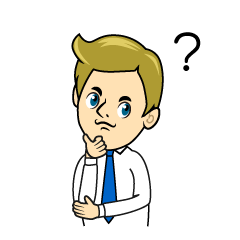 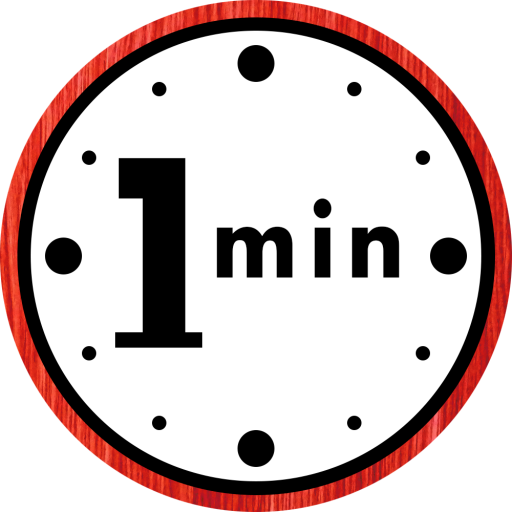 What does this green symbol mean ?
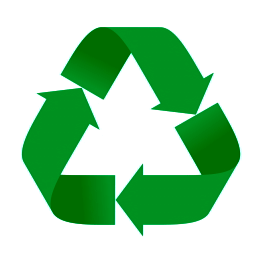 Where can you see this green symbol ?
What is it for ?
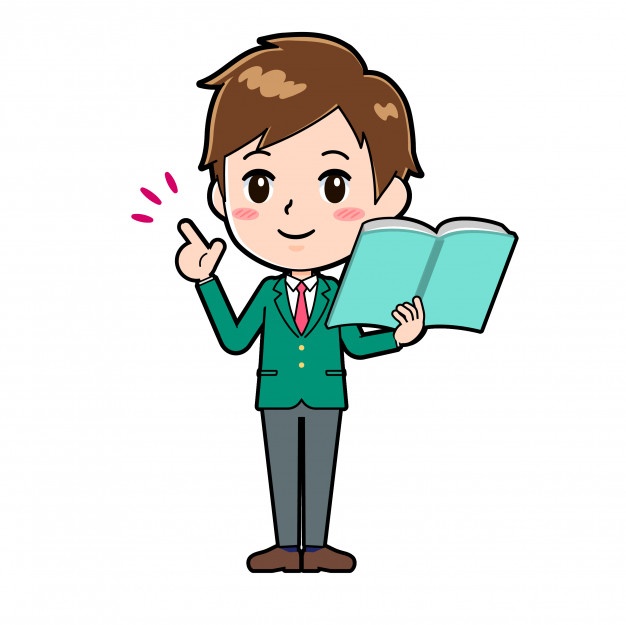 The three arrows represent 'reducing', 'reusing', and 'recycling'
It appears on all sorts of packaging
This indicates that an object is capable of being recycled
What does 
Go GREEN mean?
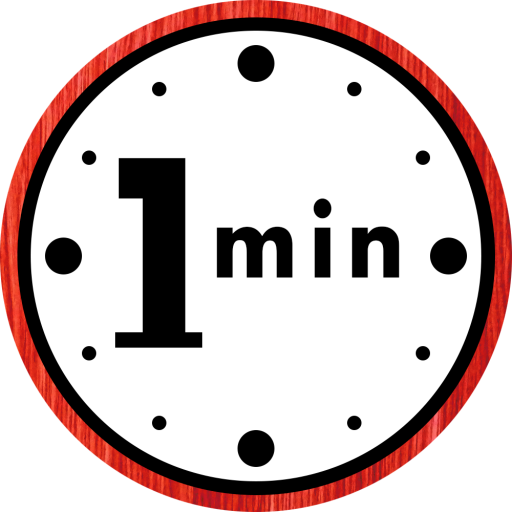 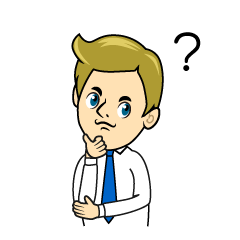 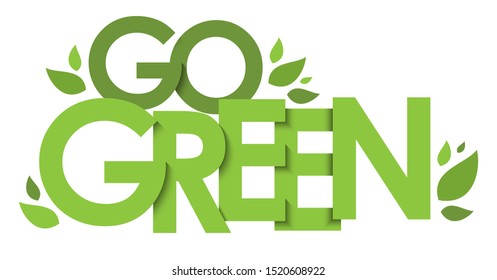 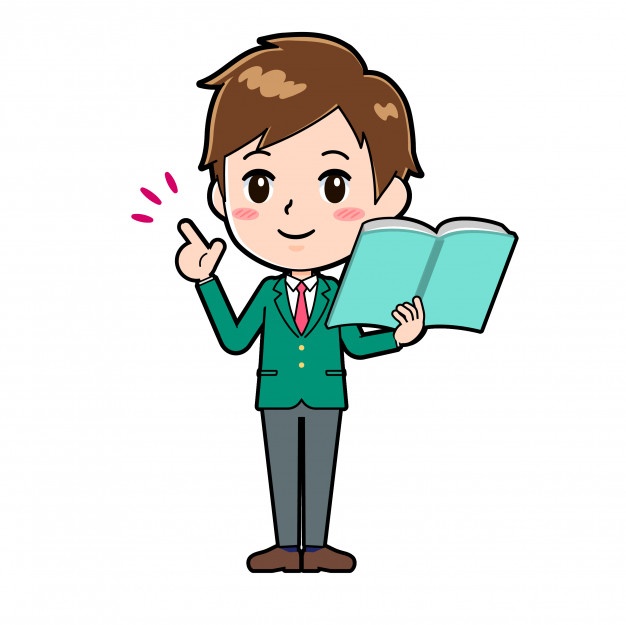 To do things in a way that protects the natural environment
List some ways help you to be GREEN
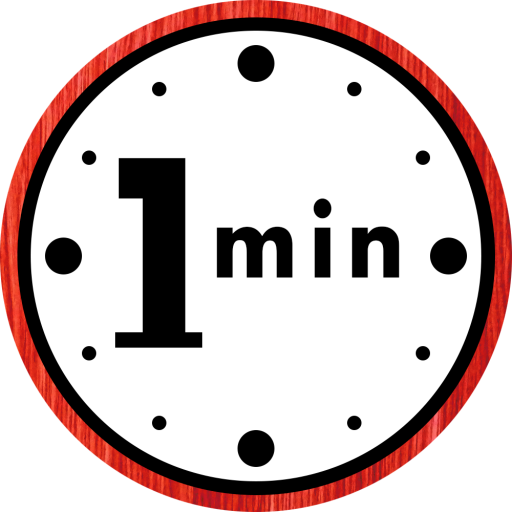 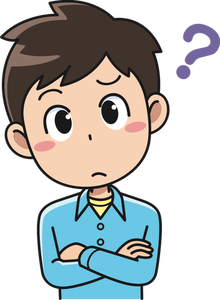 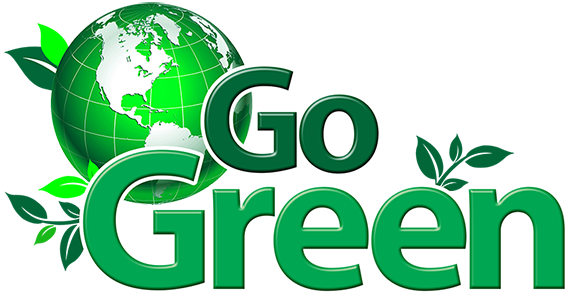 Some Ways to be Green…..
Using renewable energy
Conserving water
turning devices off after using
Recycling garbage
Eating organic 
Reduce using plastic
Sitting AC fairly
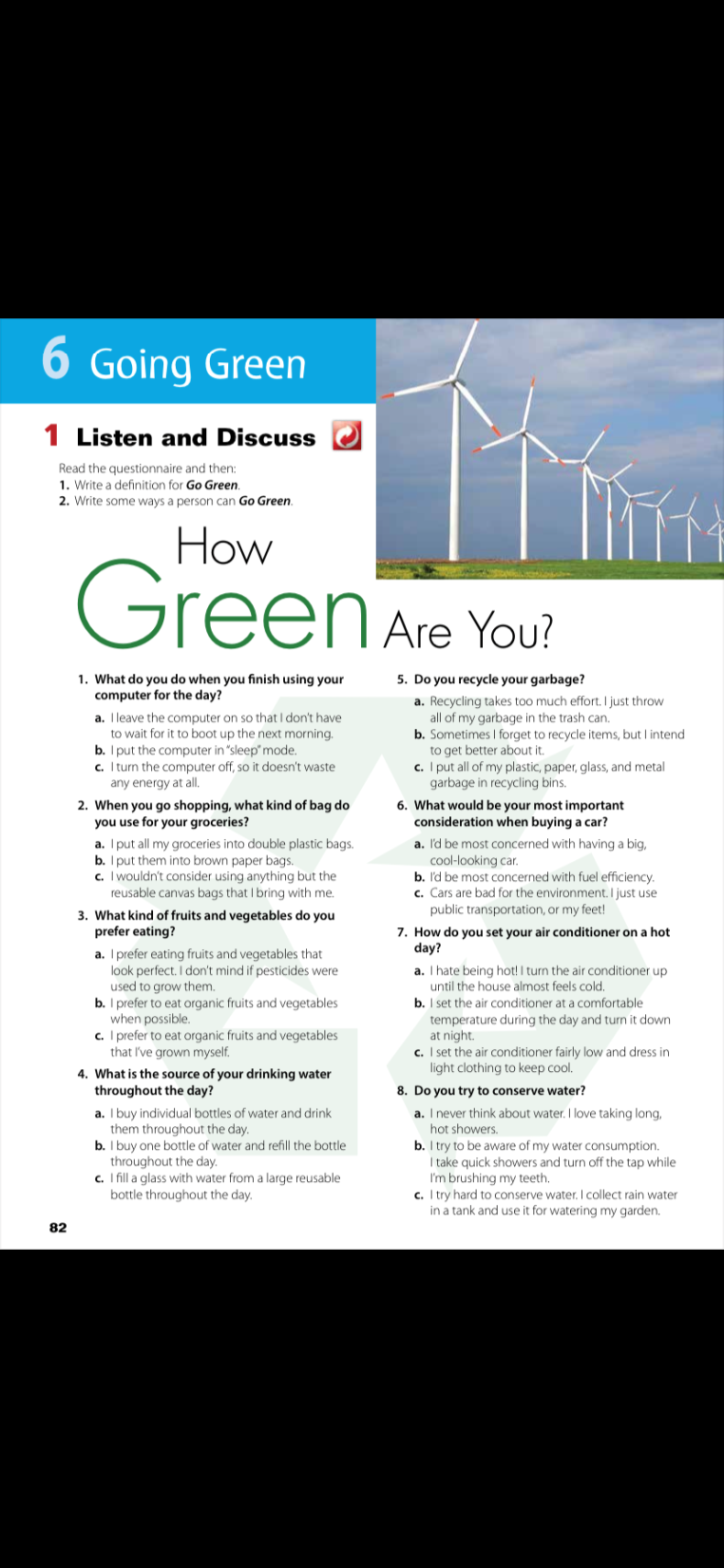 Open UR book p.(82)
What is the title?
What does the picture show?
a wind farm, a non-polluting way of generating electricity
Are there any wind farms near where we live?
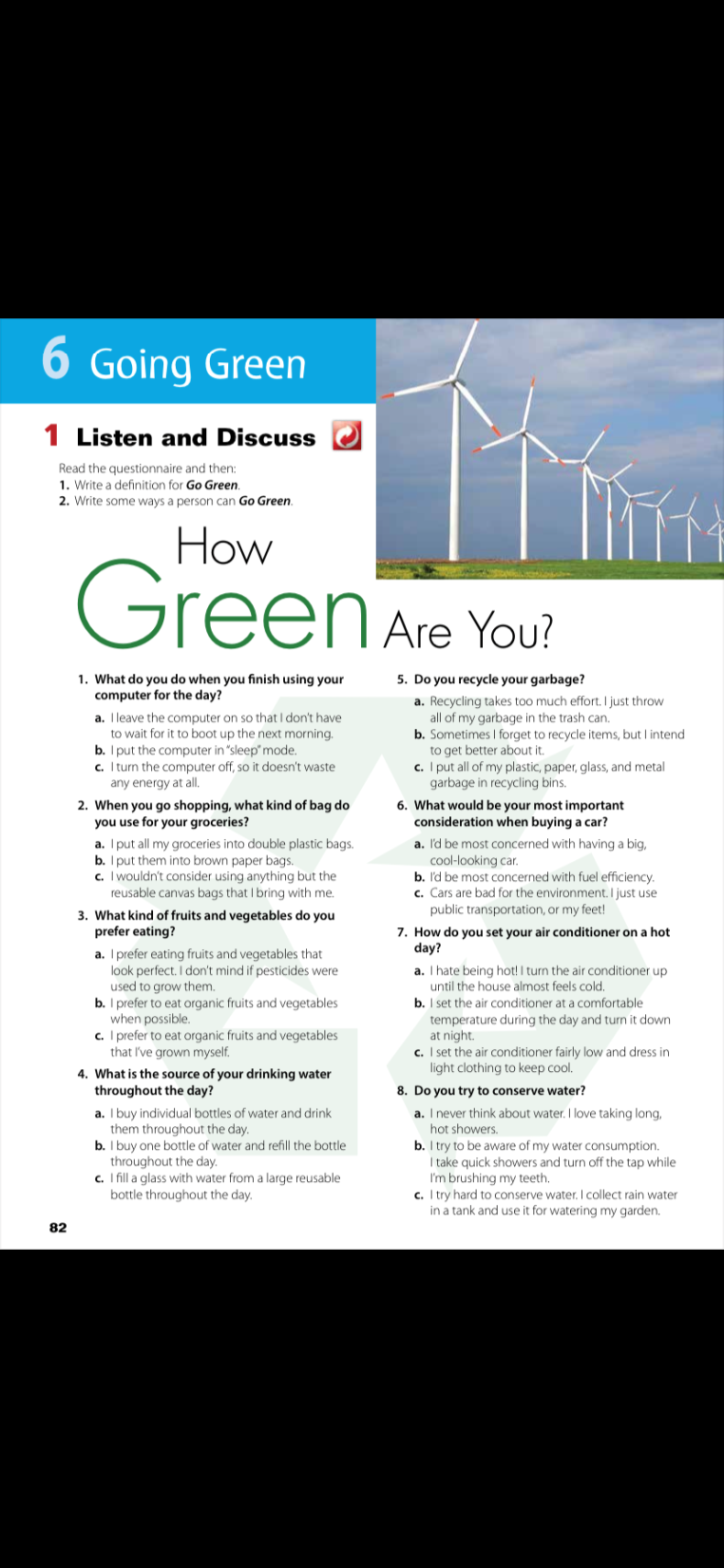 Open UR book p.(82)
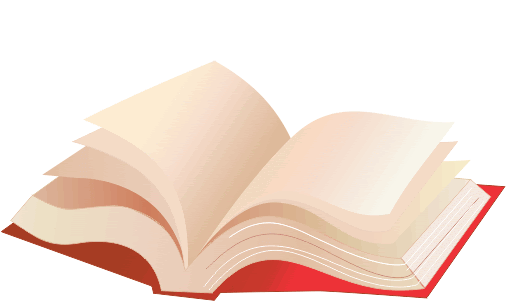 Read and circle your answer
Questionnaire
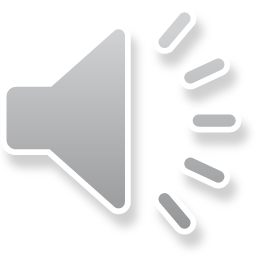 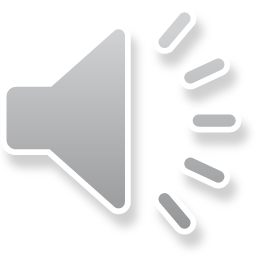 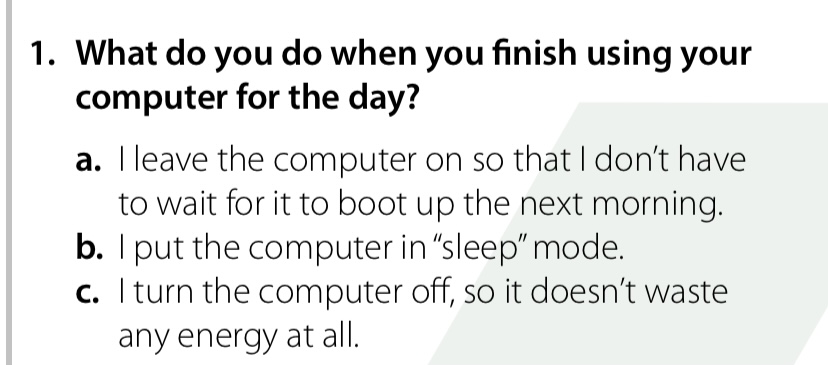 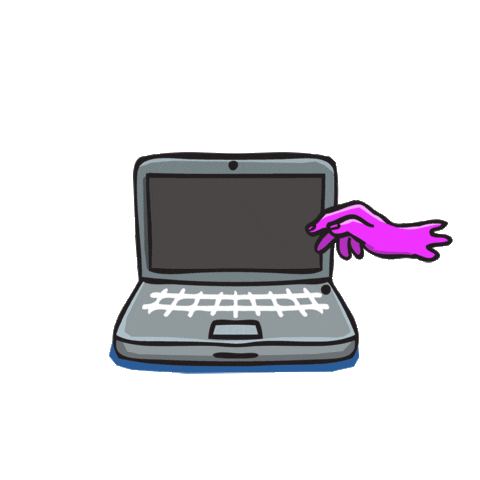 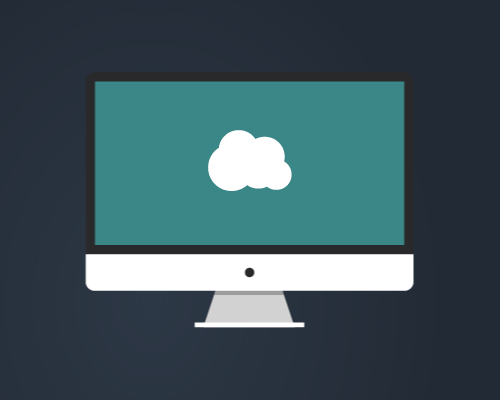 computer
Turn on \off
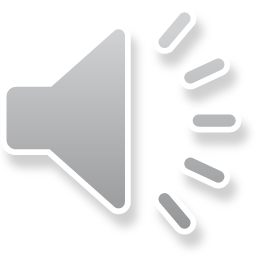 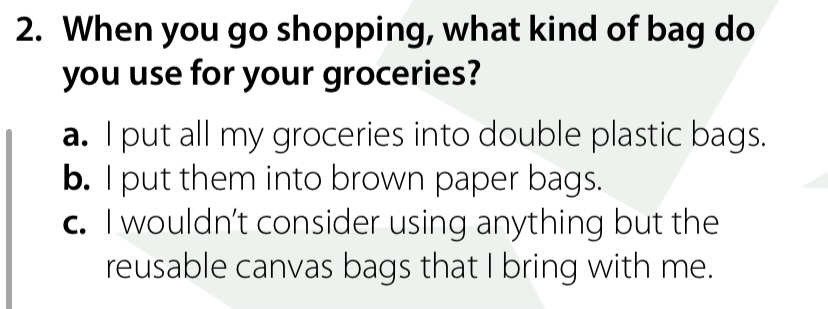 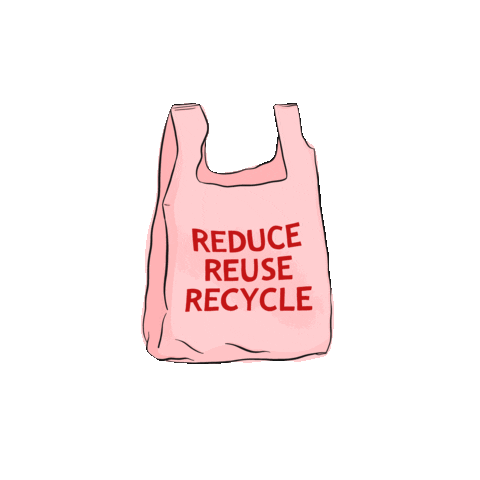 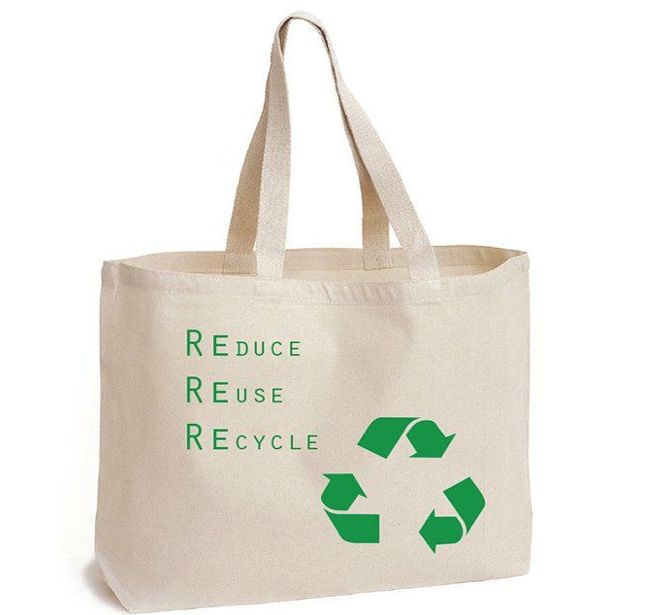 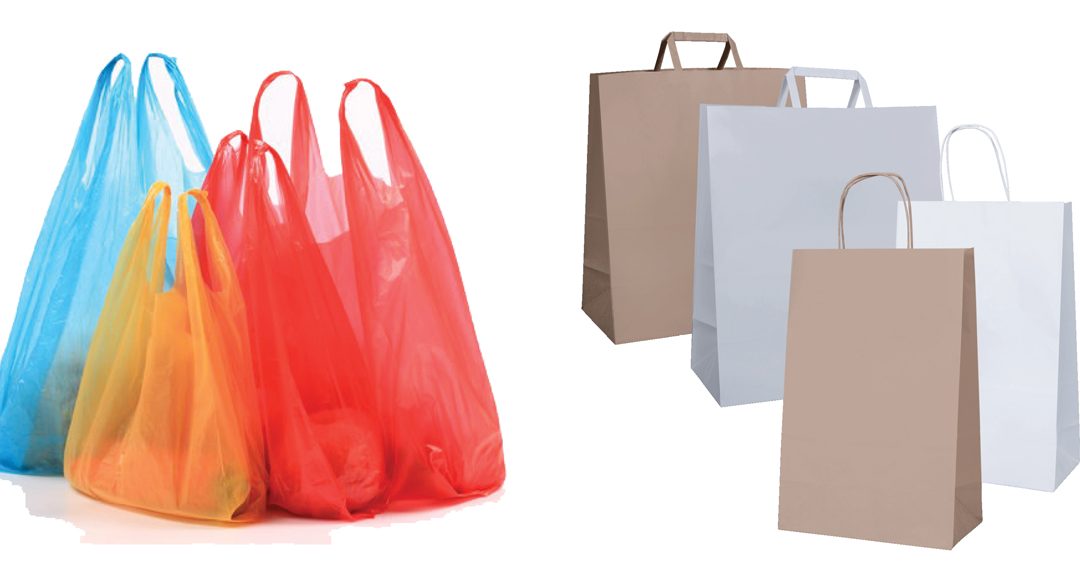 Plastic Bags
Reusable Canvas Bags
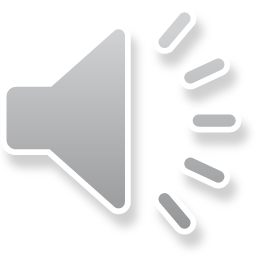 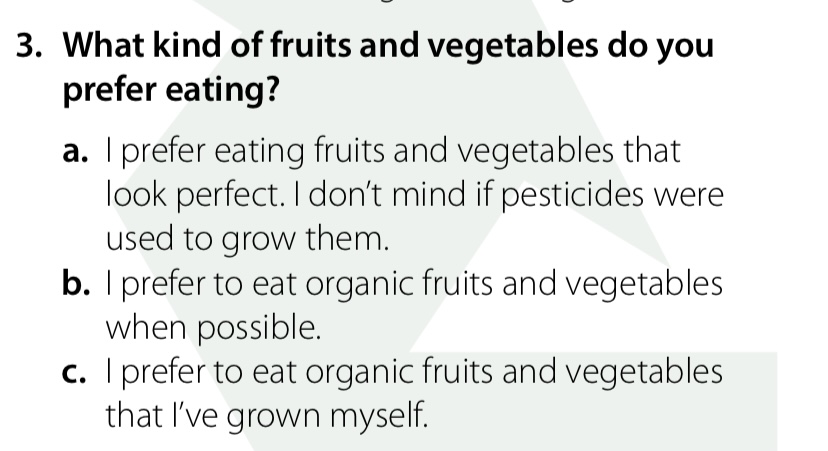 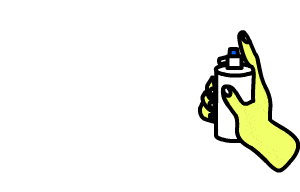 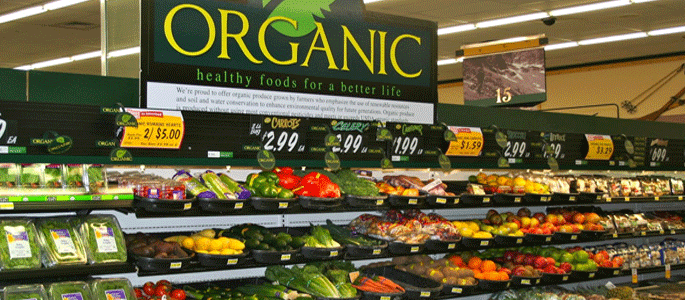 Organic fruits
pesticides
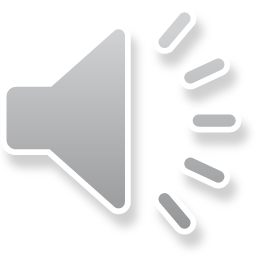 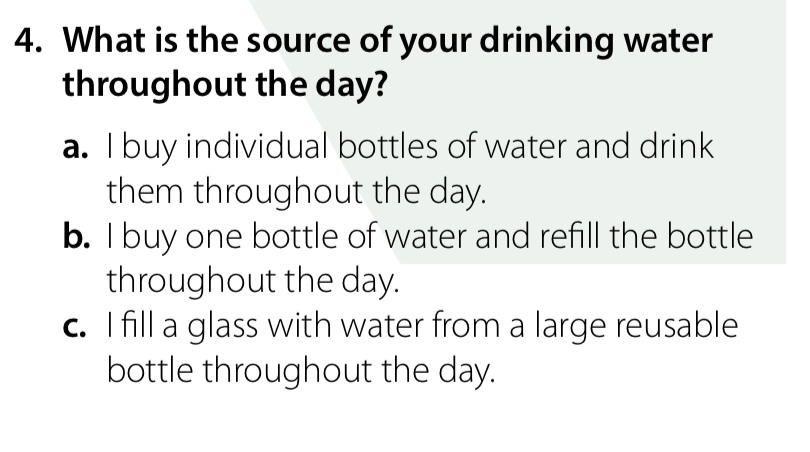 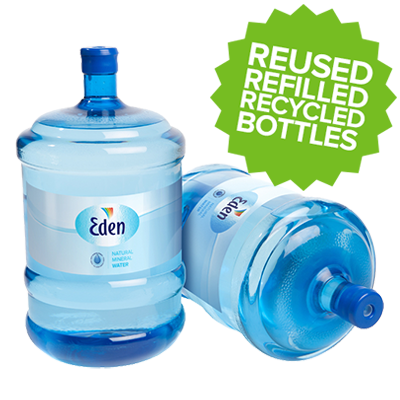 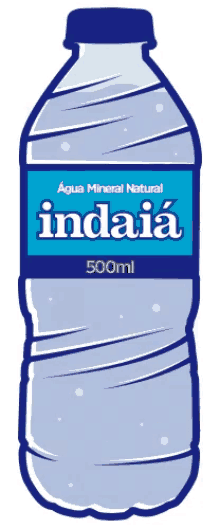 Large Reusable Bottle
Bottle of water
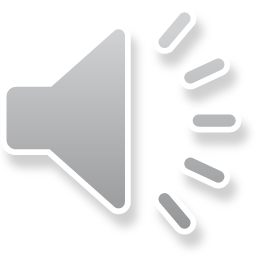 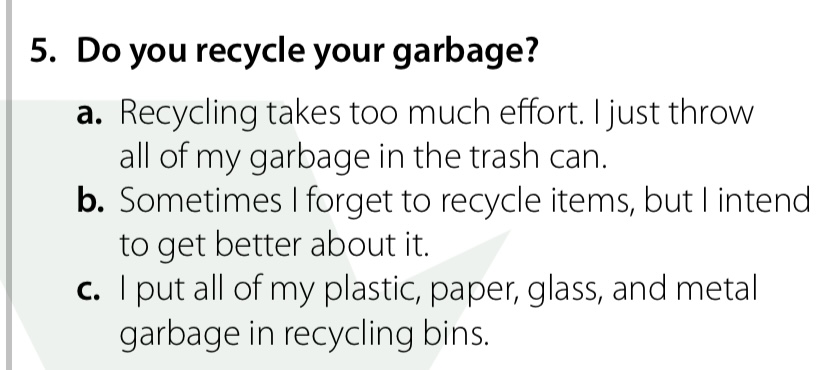 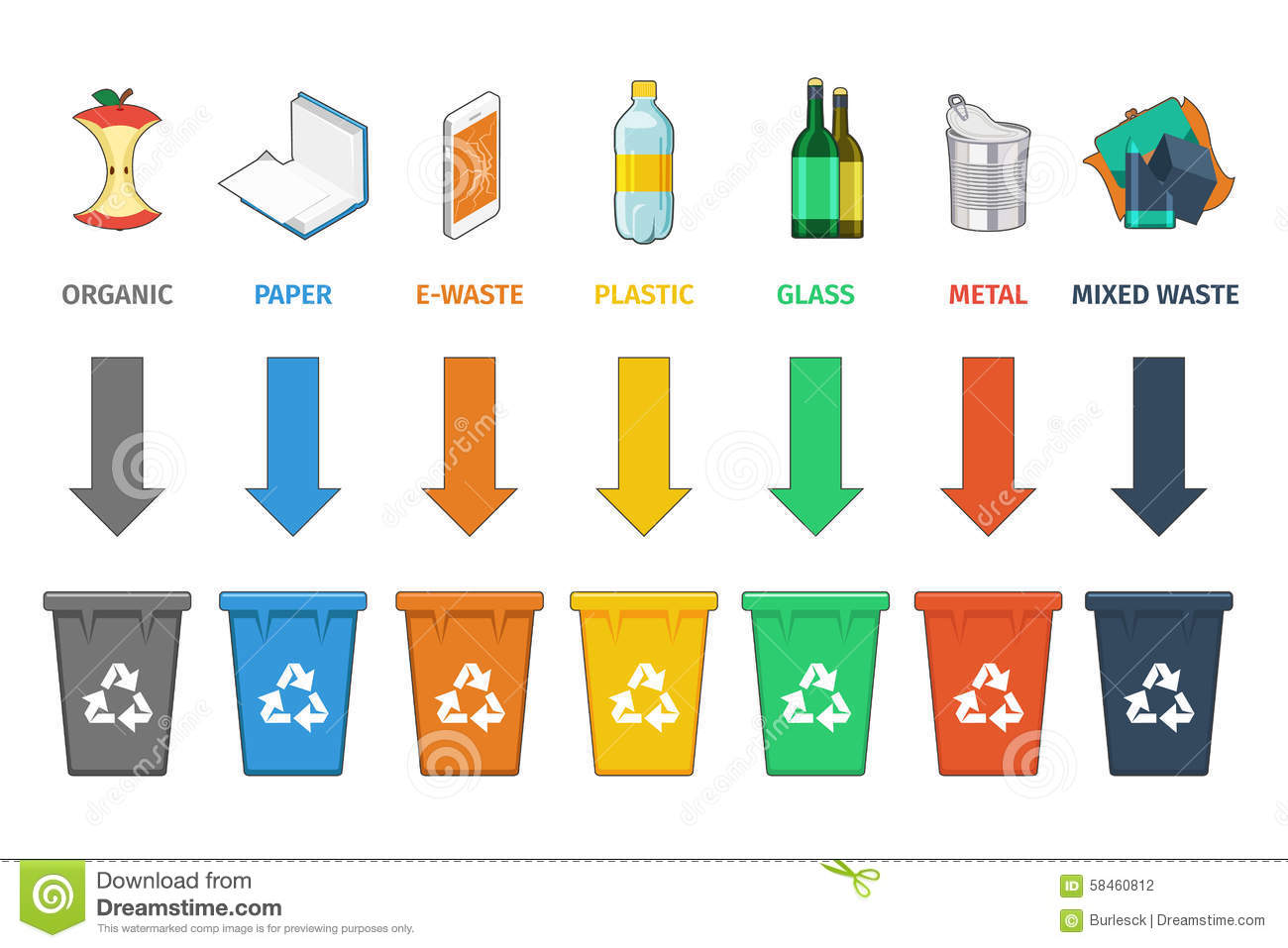 Recycling Bins
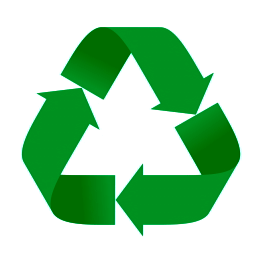 Recycle Symbol
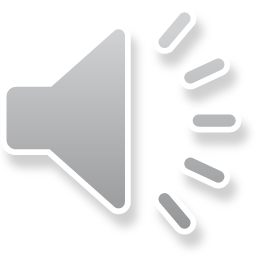 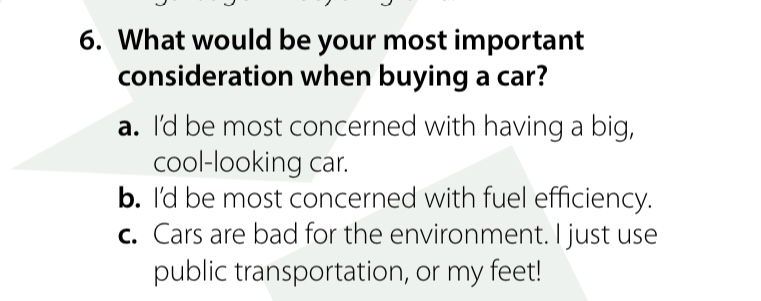 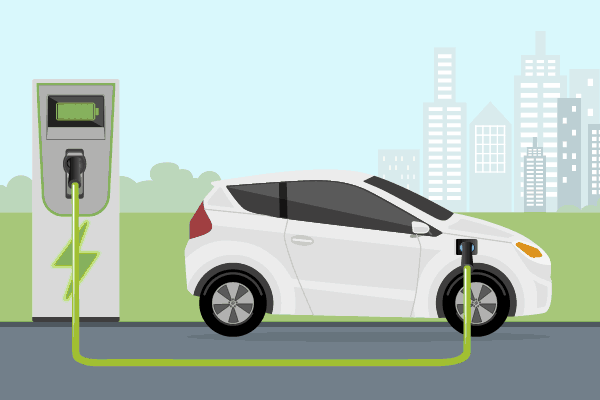 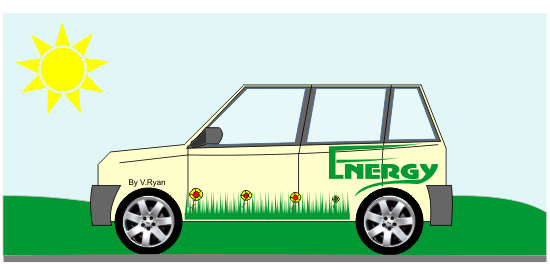 Environmentally Friendly Car
Electric Car
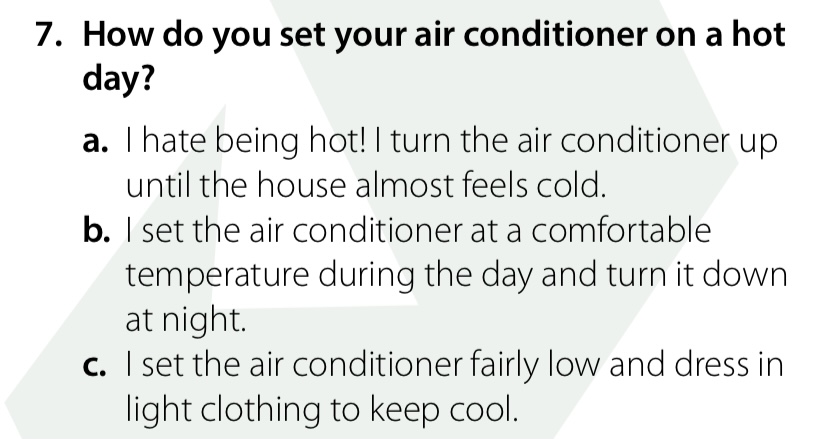 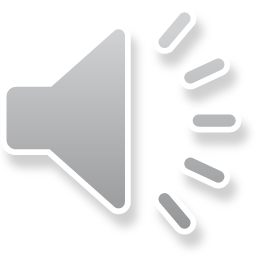 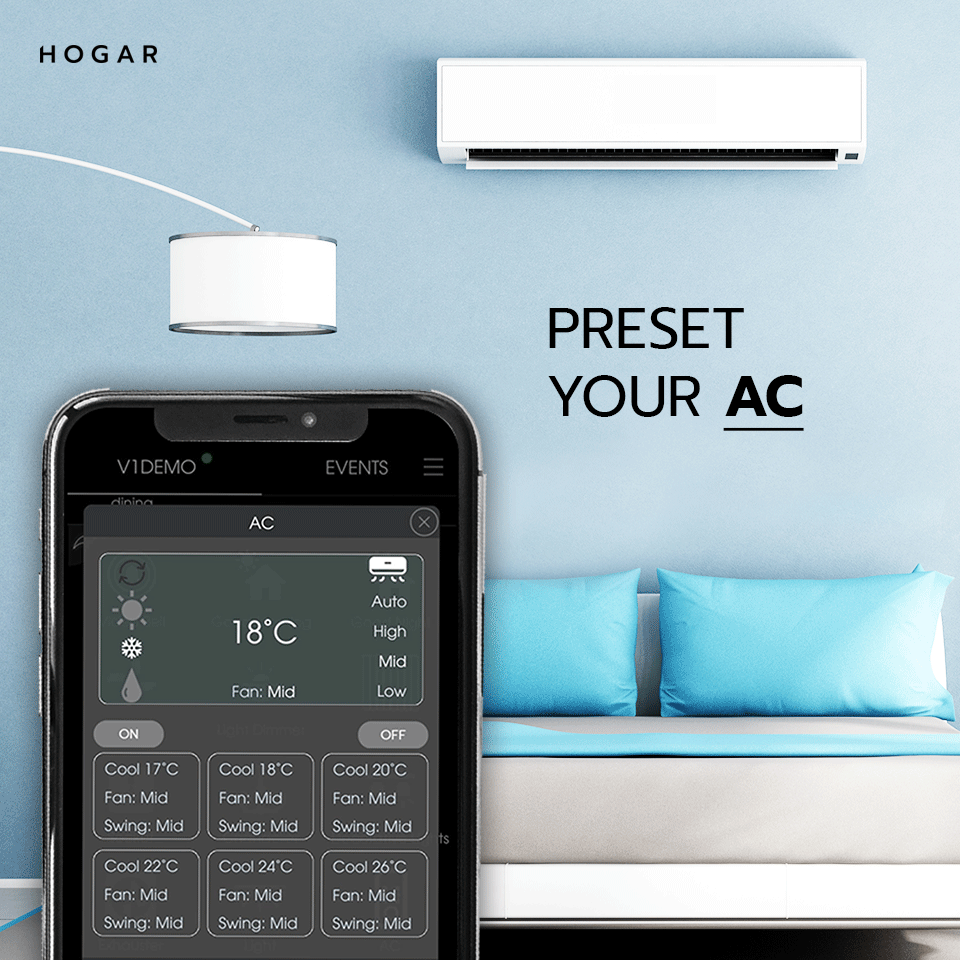 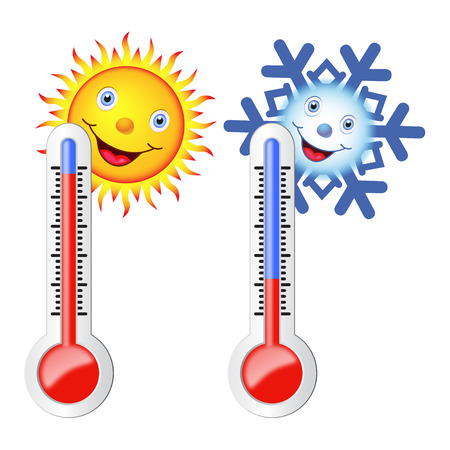 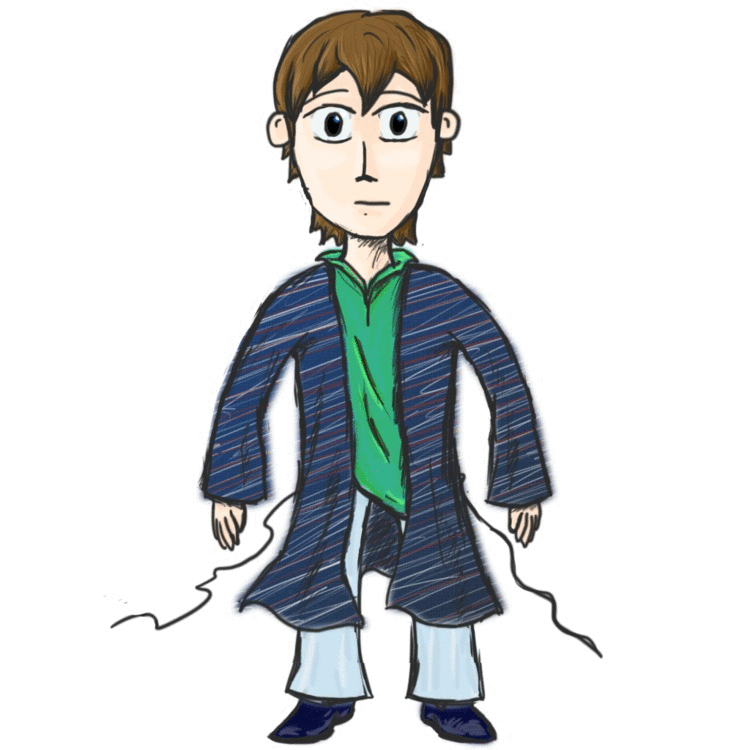 light clothing
set AC
Hot -  Cold
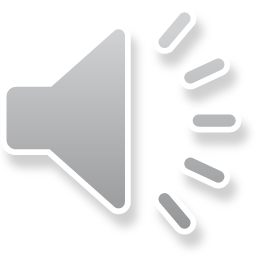 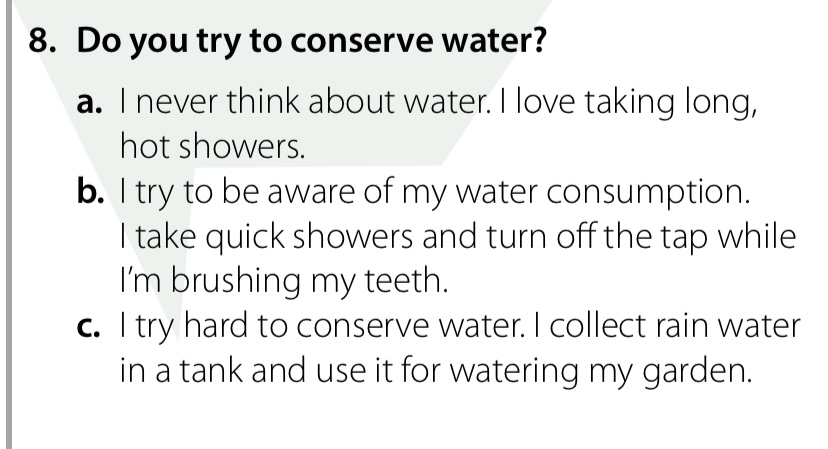 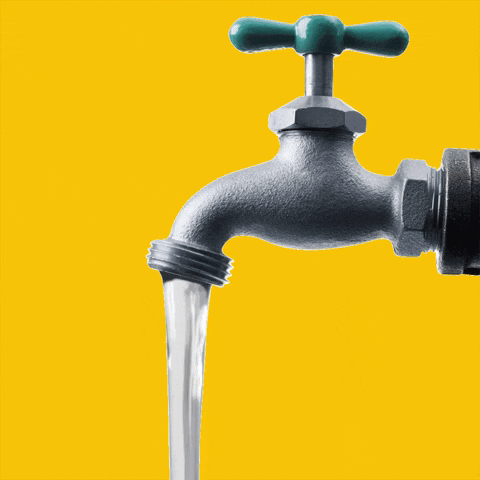 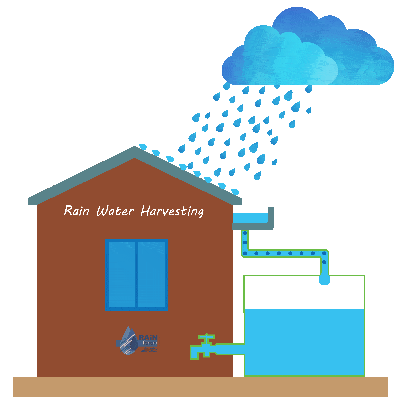 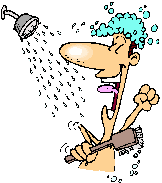 a tank
water tap
take shower
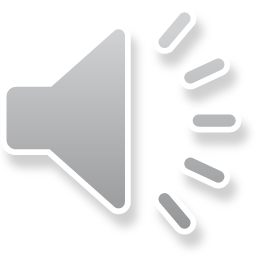 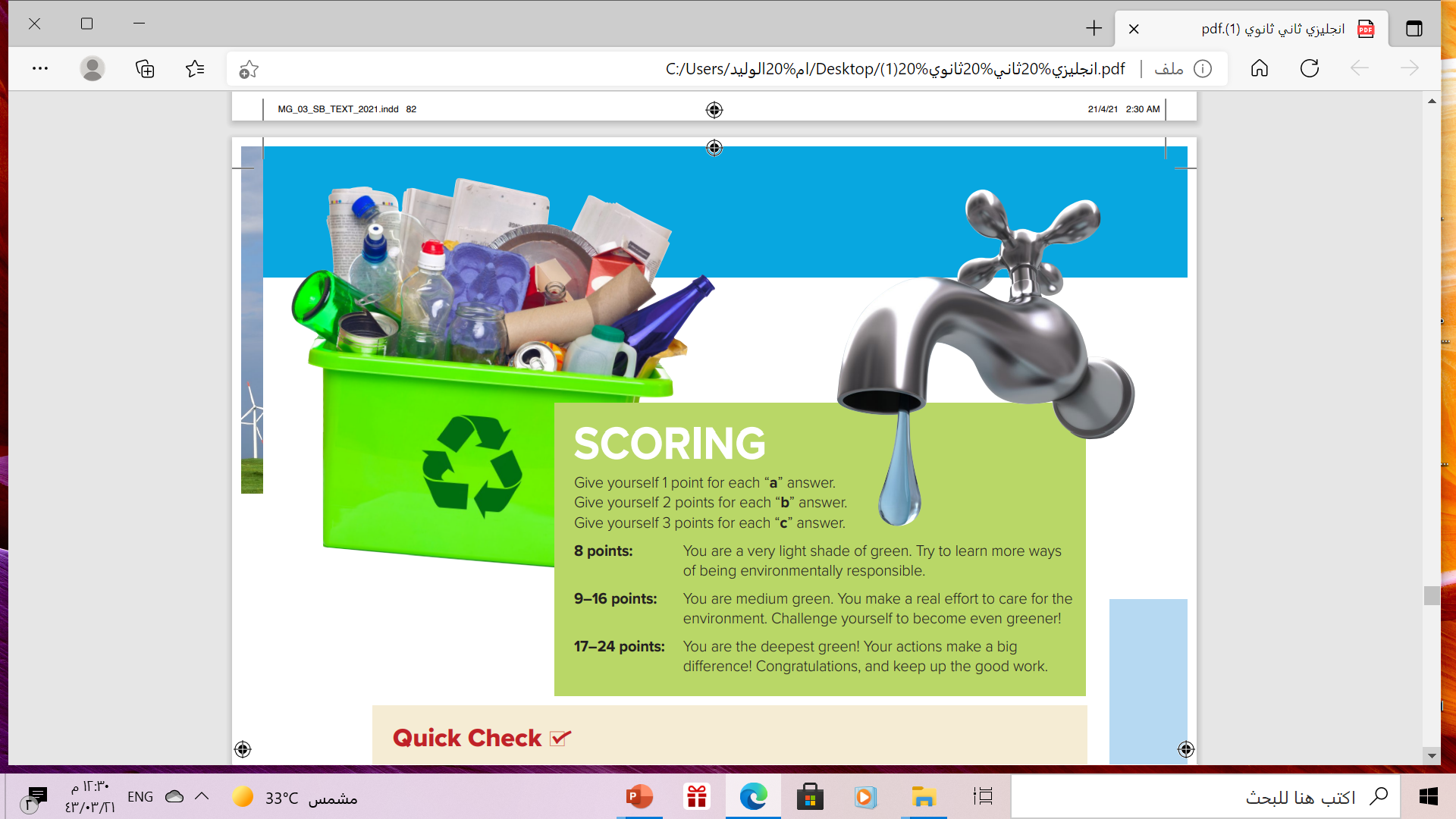 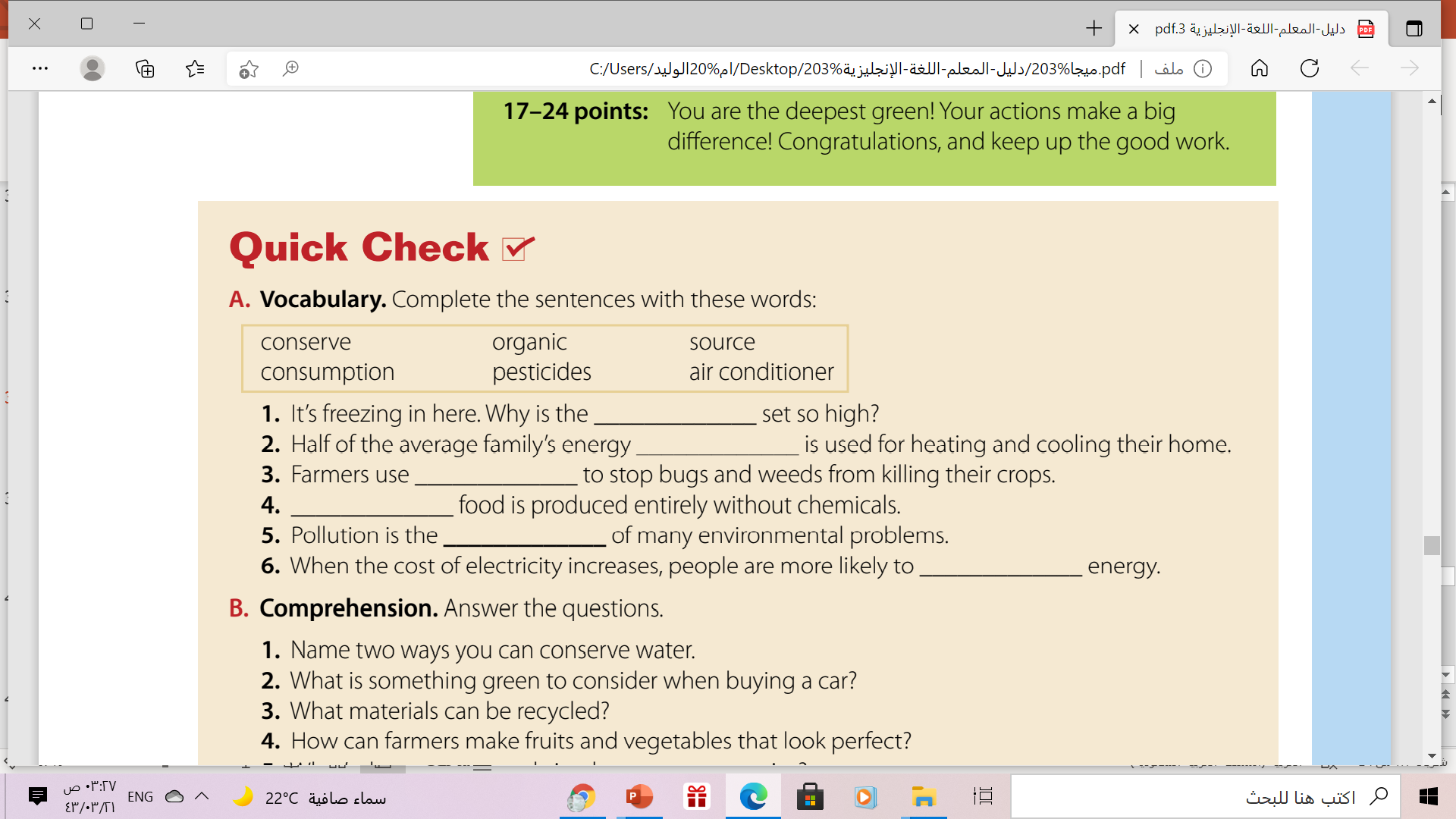 air conditioner
consumption
pesticides
Organic
source
conserve
Comprehension
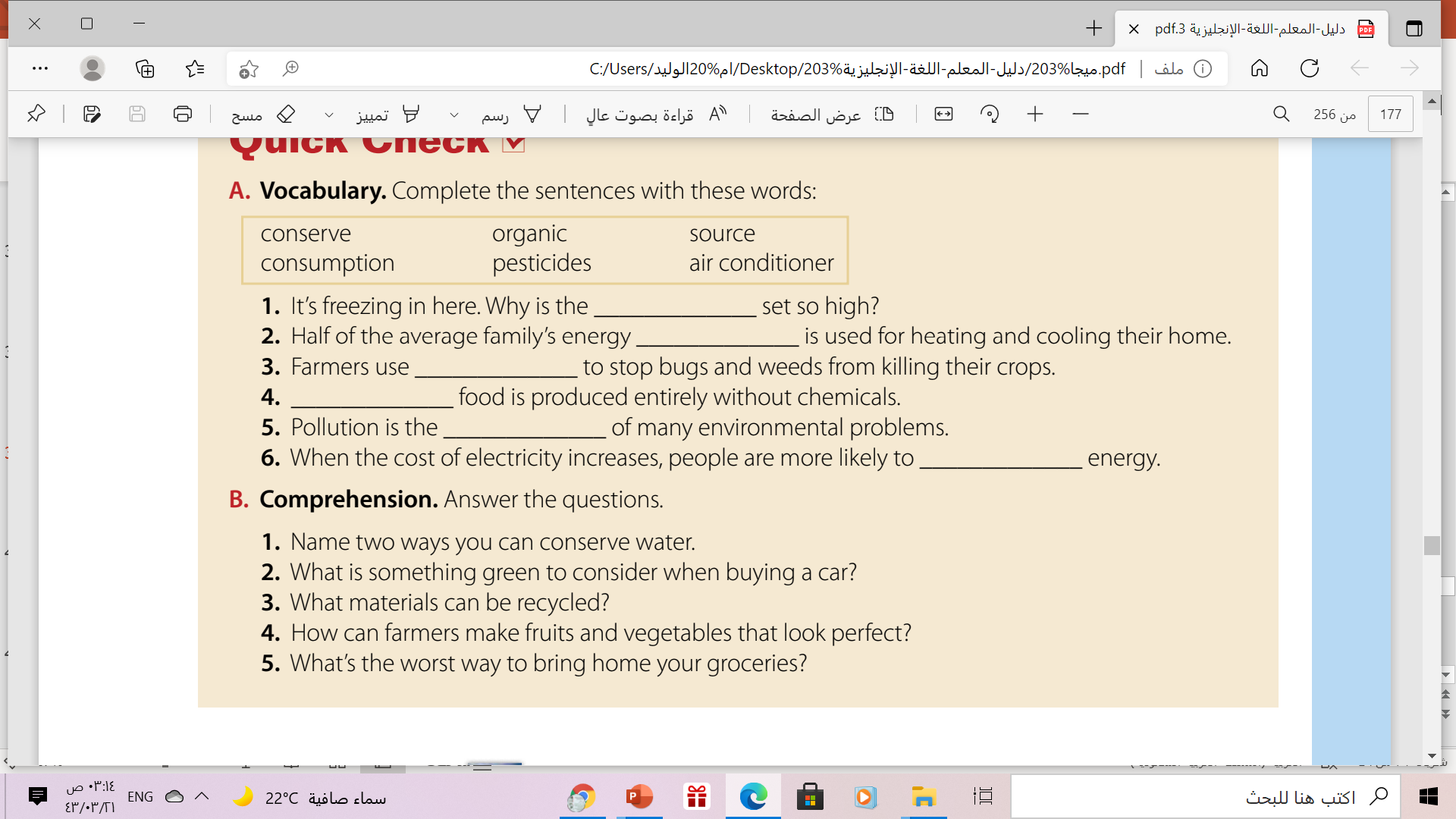 1. collect rainwater for use; not leave the water running; 
take quick showers
2. fuel efficiency 
3. plastic, paper, glass, and metal
4. They can use pesticides.
5. in plastic bags
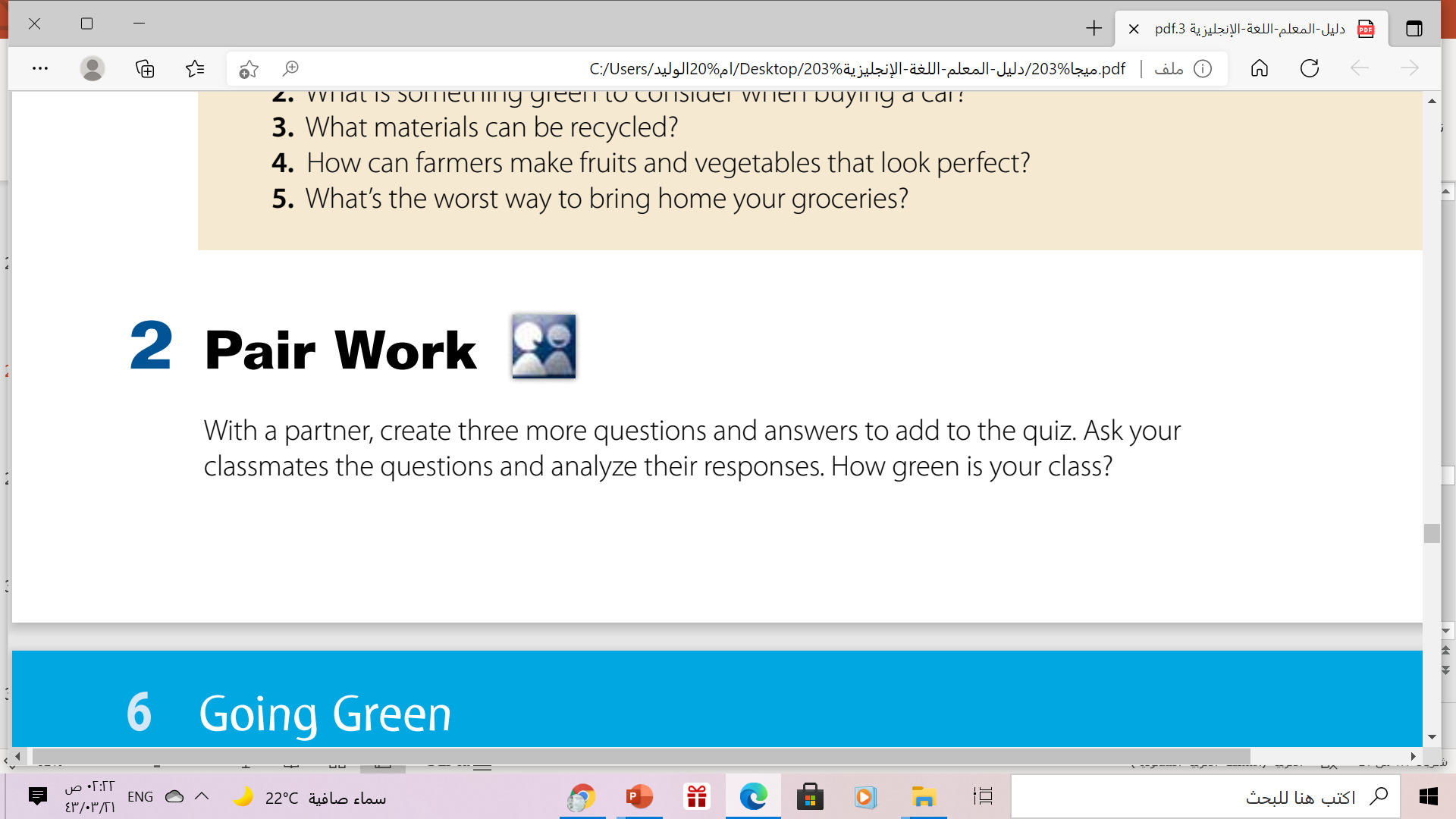 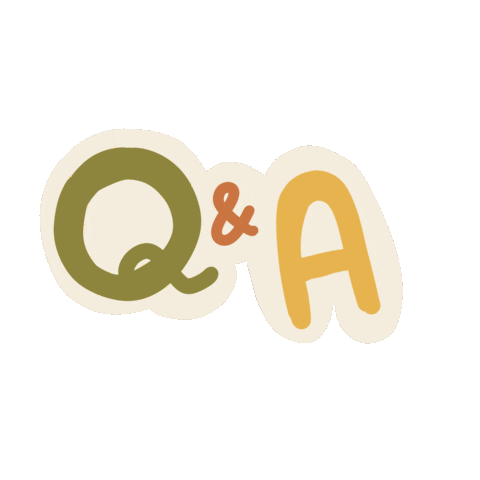 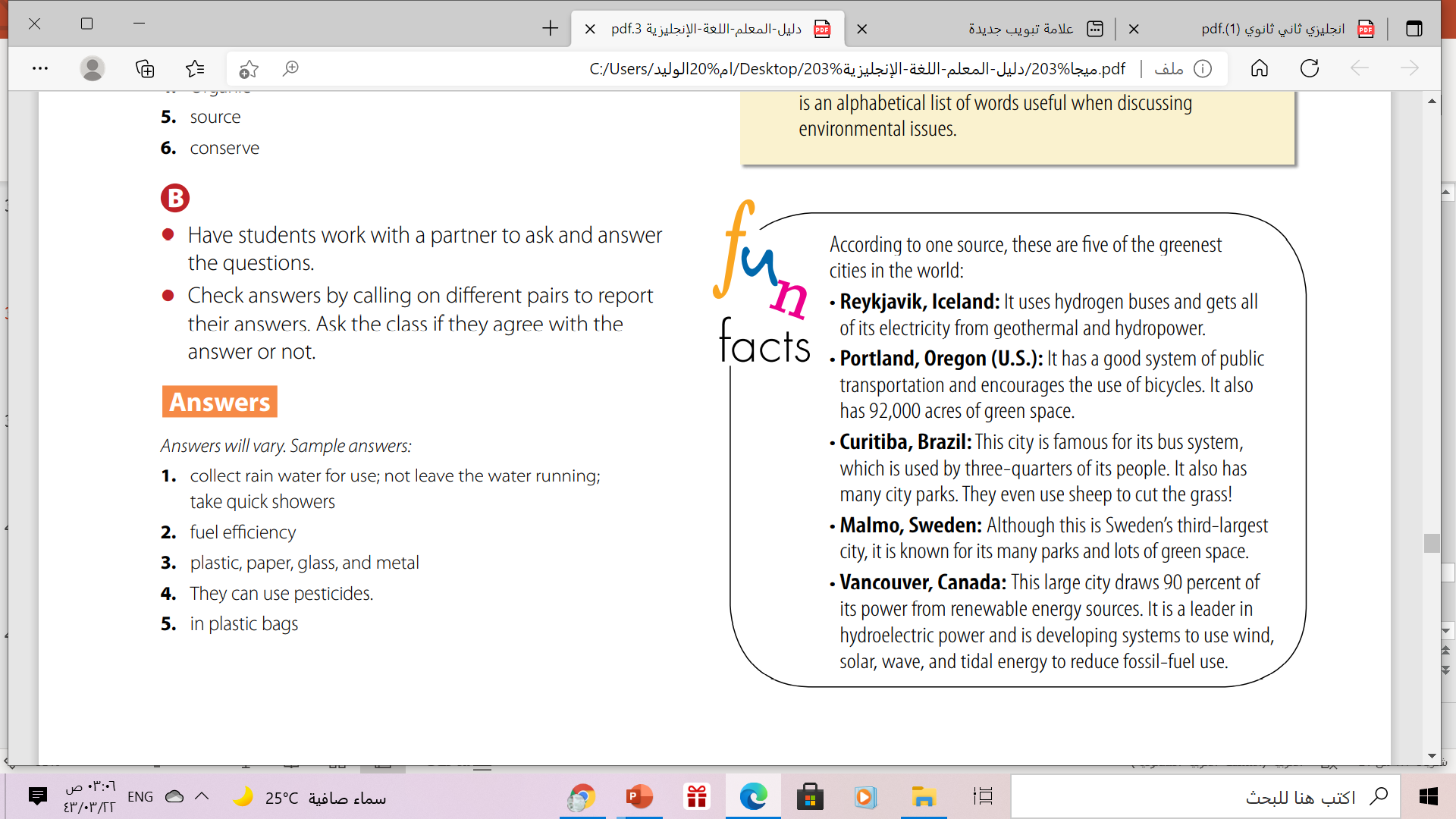 Homework
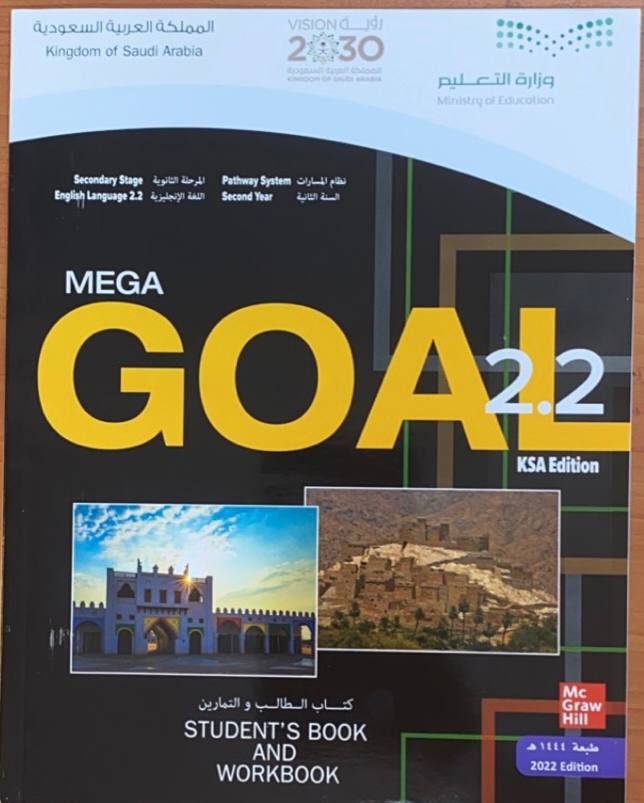 Workbook page (87) 
exercise ( A )
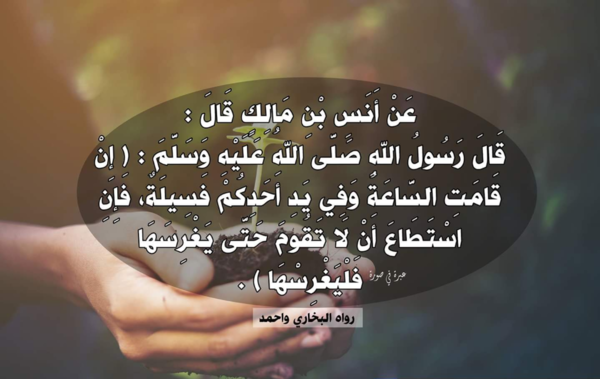 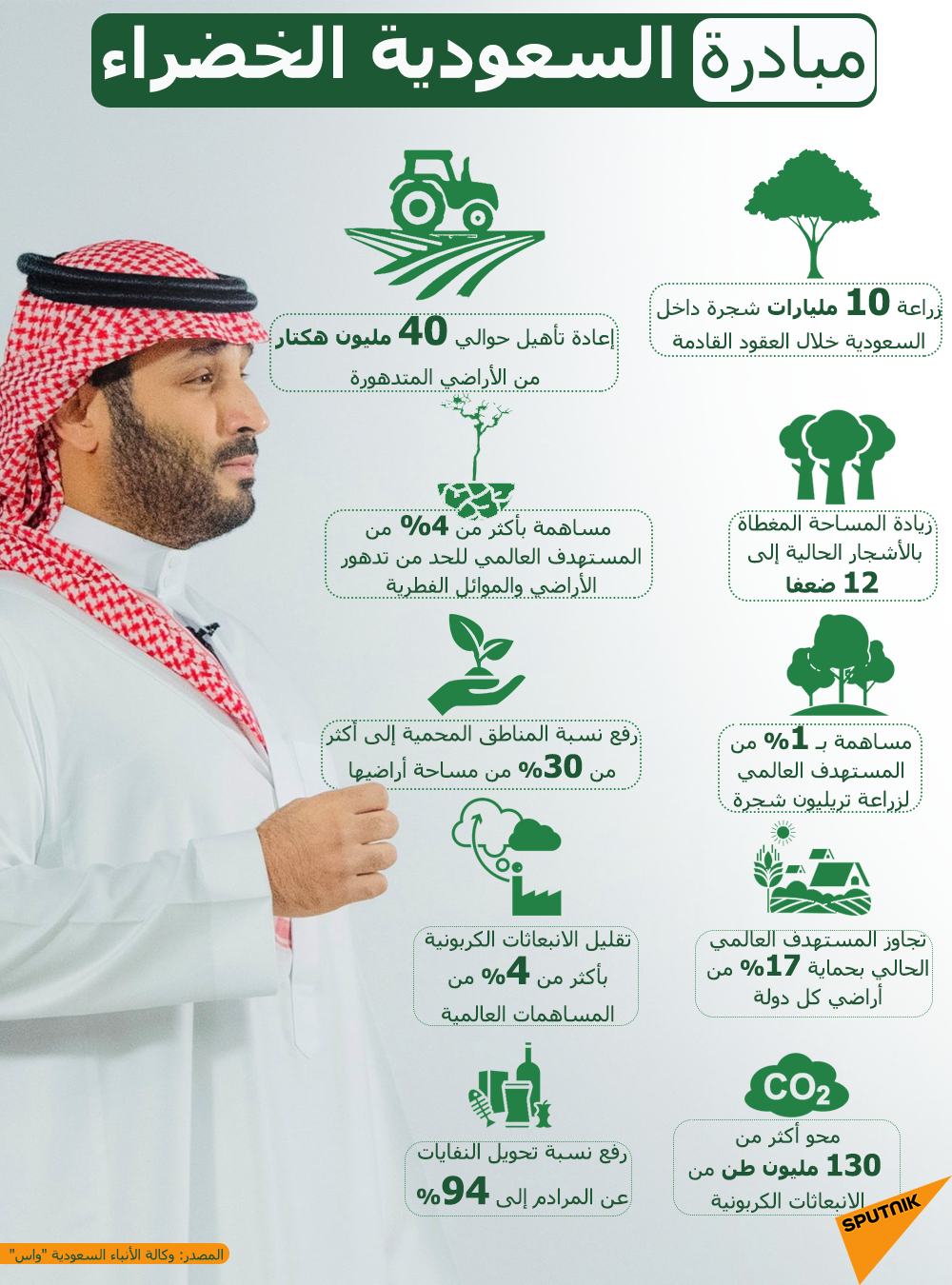 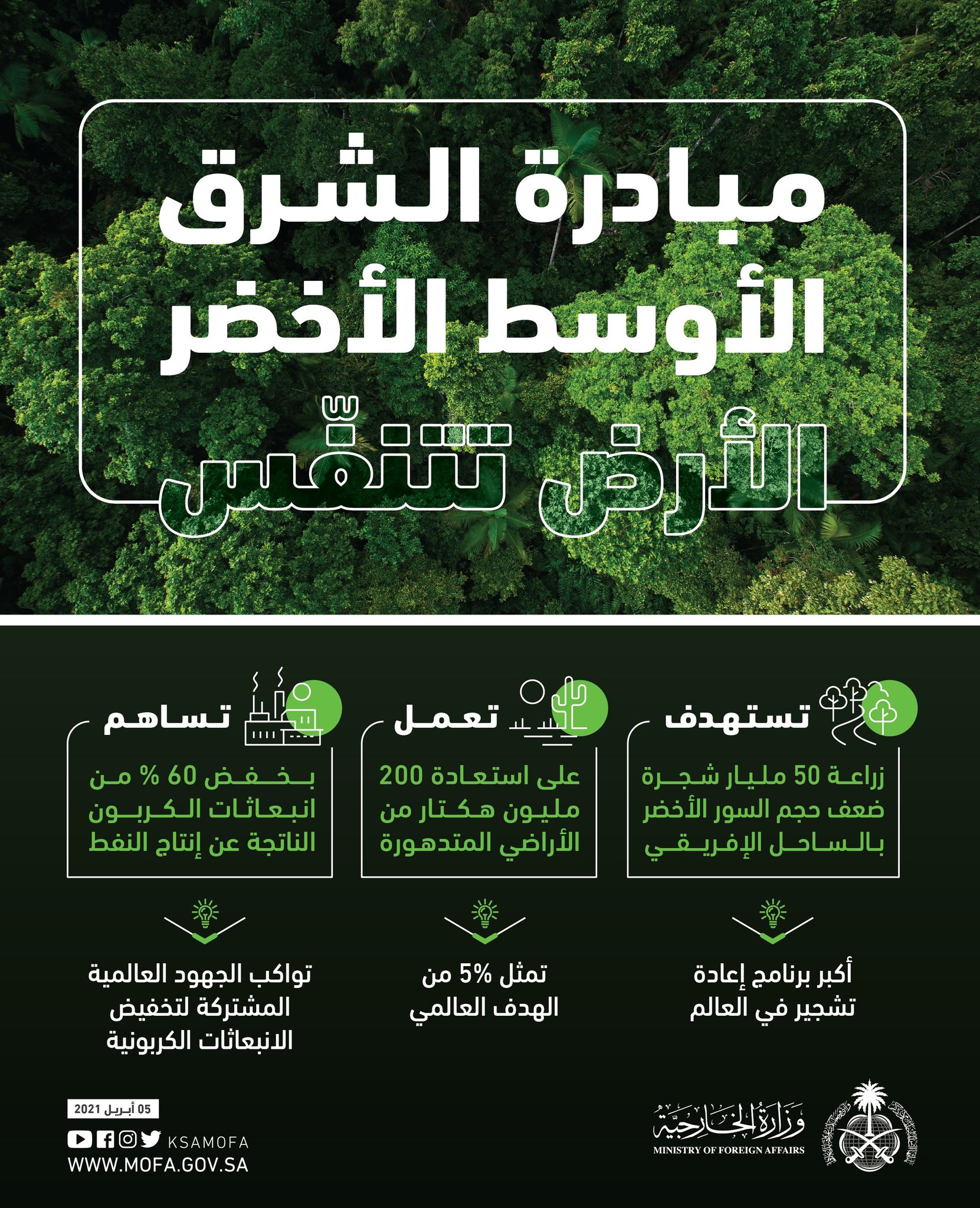 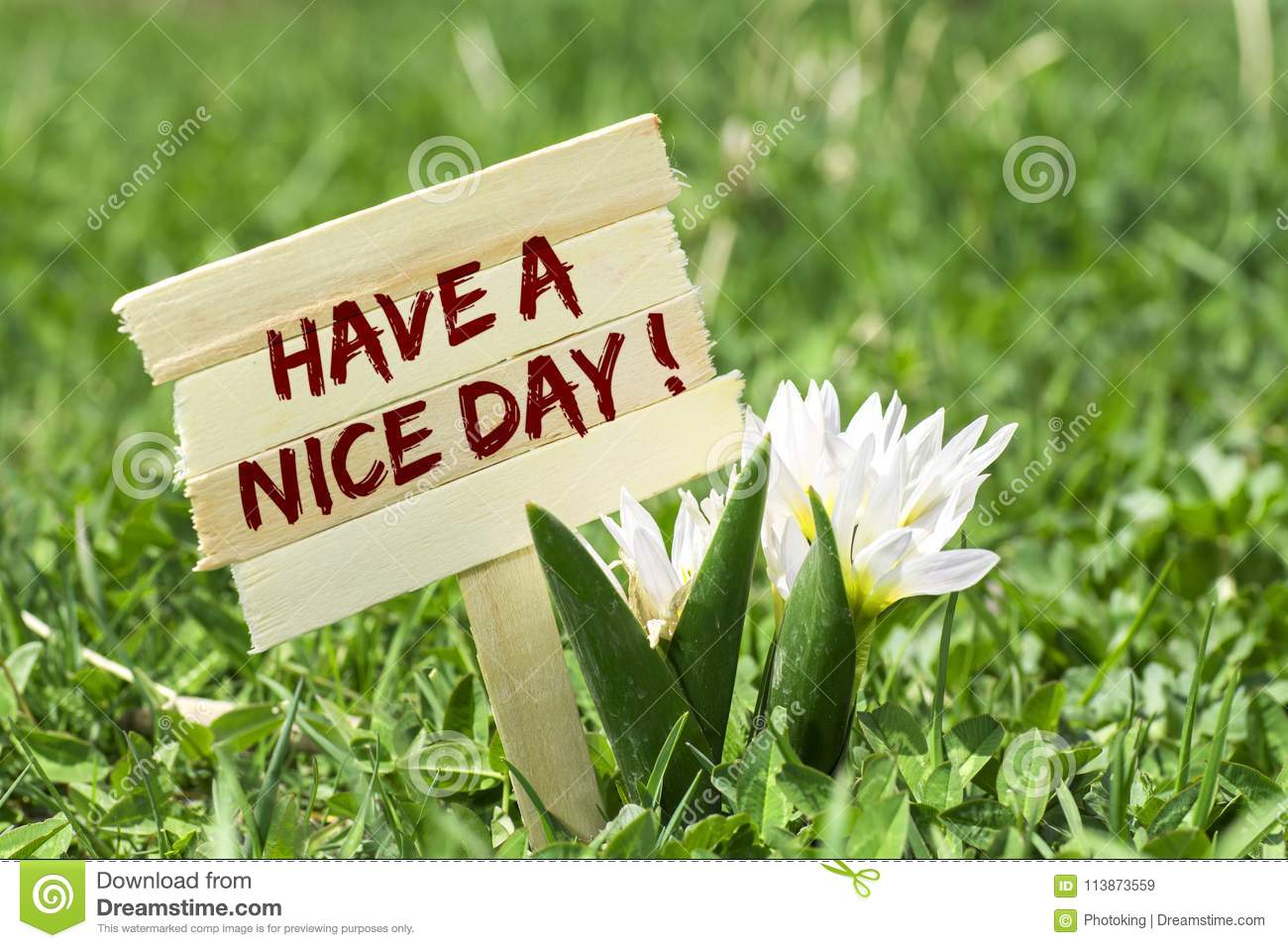 Thanks!